The Environmental Laboratory Informatics and Management System
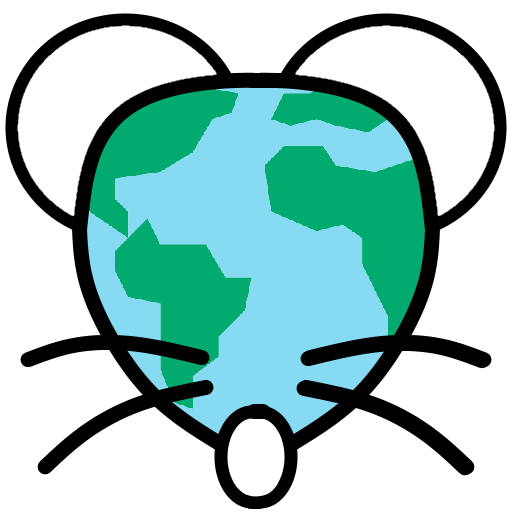 Team LabRats

Design Review II
28 February 2019
‹#›
[Speaker Notes: Julian: we are team labrats, our capstone project is ELIMS, and this is our second design review for the capstone sequence]
Team Intro
Remy Brandriff
Architect
Webmaster
Front end
Julian Bell
Team Leader
Communications
Back end
Blake Lawton
Developer
Email system 
Back end
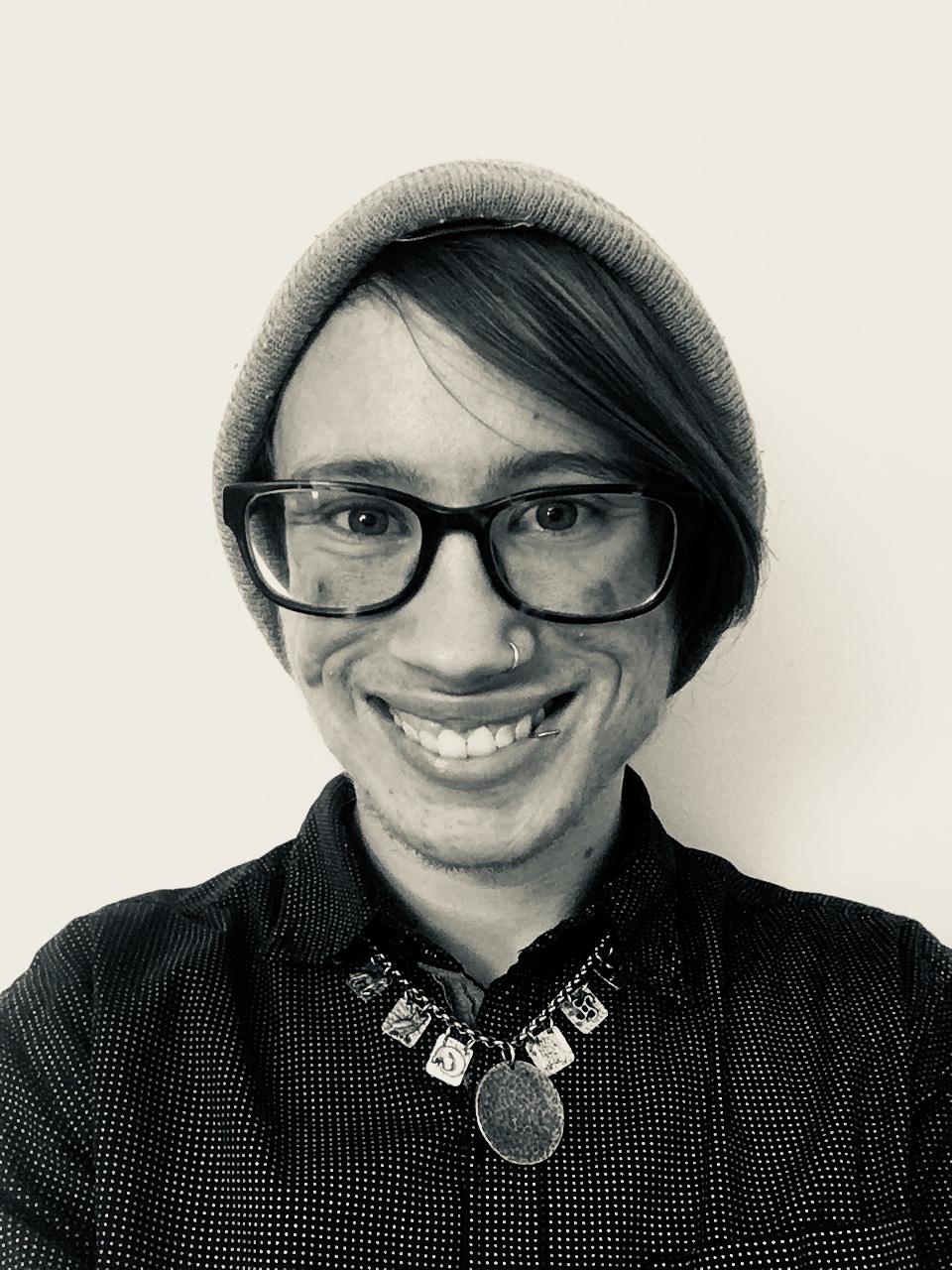 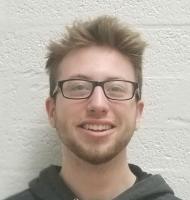 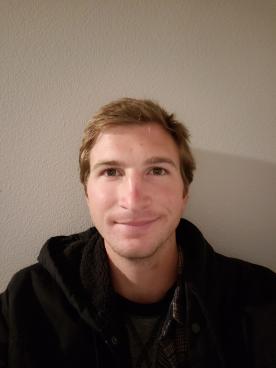 ‹#›
[Speaker Notes: Intro each member with roles]
Context of Problem
The Environmental Engineering (ENE) Lab at NAU supports state-of-the-art research into pollution, soil, water, hazardous waste, and natural resources for students and faculty, and industry professionals.
Why is that important?
Research performed here at the ENE Lab has wider applications solving problems in the global environment to help ensure the safety and health of our planet.
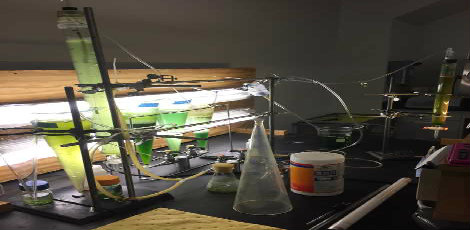 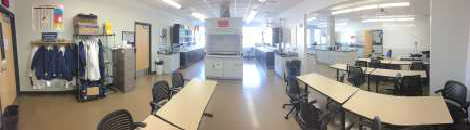 ‹#›
[Speaker Notes: ENE Lab: Student work, professional research. Studying pollution, soil samples, water, etc. Research done here supports global efforts]
Sponsors
Terry Baxter, PhD
Main project sponsor
Professor in the ENE program
Oversees labs with other managers
Also supervises student research

Mick Kelly
Lab and Safety manager for ENE department
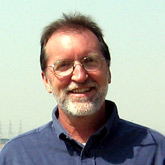 ‹#›
[Speaker Notes: Main sponsor is Terry, lab manager and professor who is our main point of contact, along w/ Mick who is the lab and safety manager]
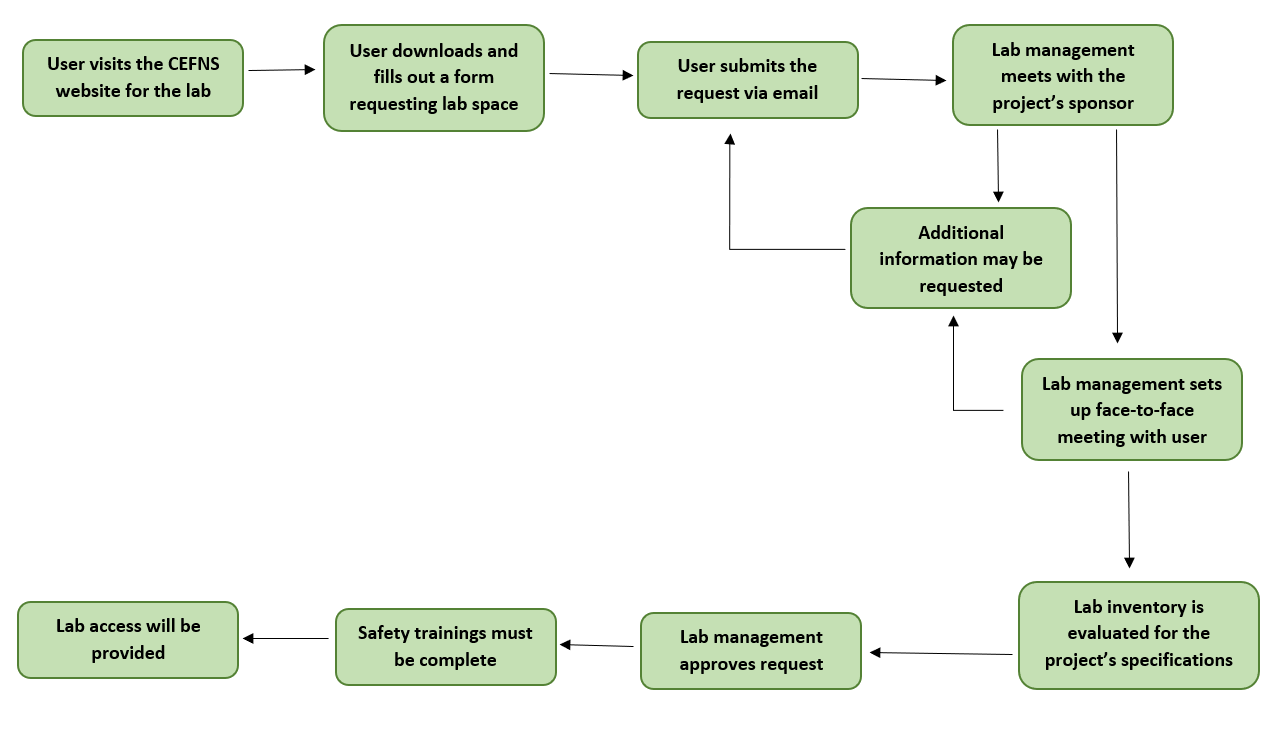 Current ENE Laboratory Usage Request Process
‹#›
[Speaker Notes: Inventory, lab requests, contacting, and safety trainings spread over different platforms. Lab usage request example: People wanting to use lab downloads a document to fill out, submit via email, lab management meets to review, emails back and forth, face-to-face meeting, safety trainings, final approval or denial.]
The Problem
Current system is too lacking in structure and organization
ENE and labs lack a single, central location to handle these processes
Increasingly critical to safe, efficient lab operations
Failures in safety can lead to many unintended risks
‹#›
The Solution
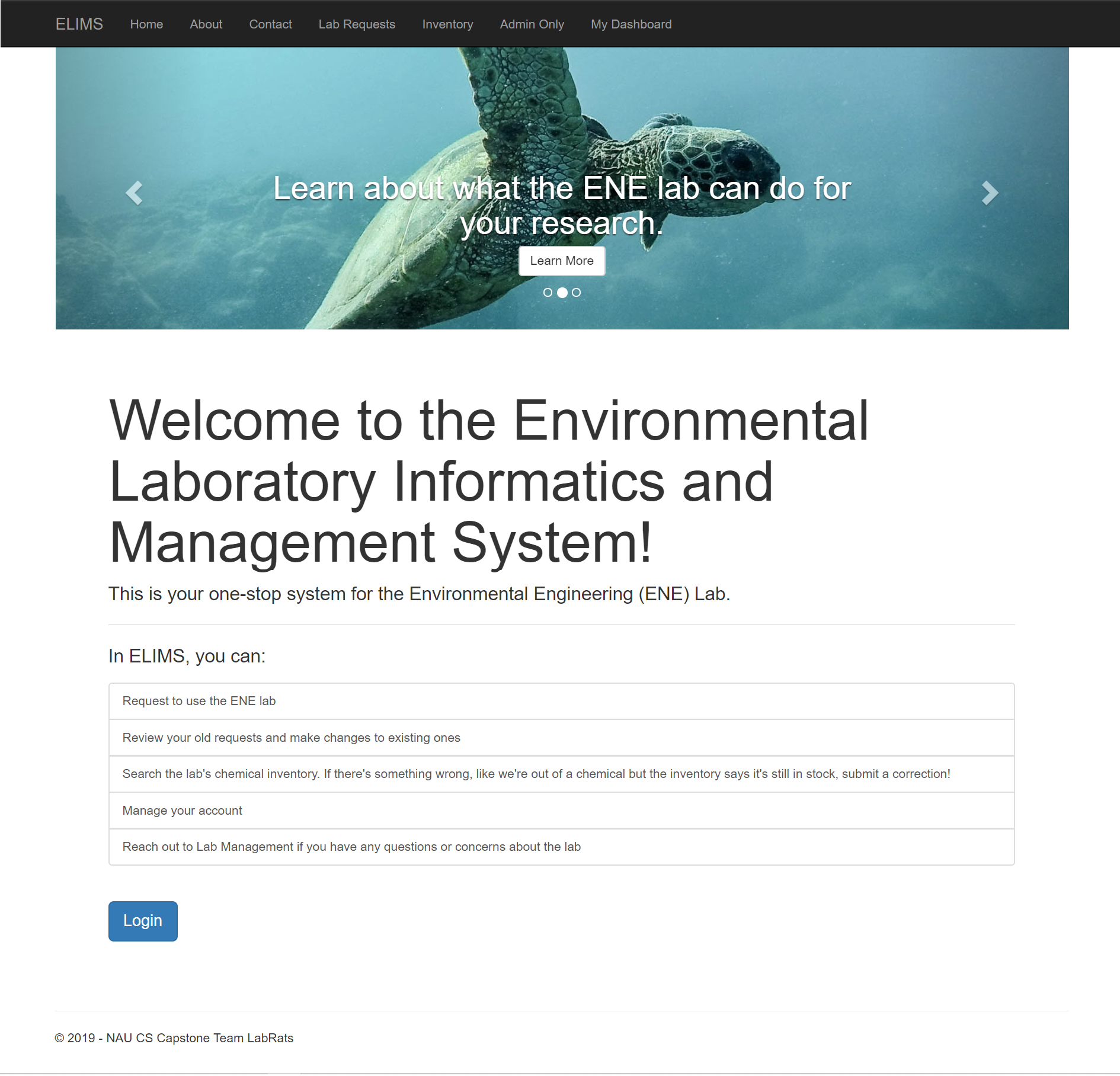 A robust, dynamic web app centralizing the operations for the ENE Lab and streamlining the lab usage request process into one convenient system
Standard users
Make requests for lab access
Contact lab administrators
Search lab inventory
Manage their requests in a dashboard

Lab administration
Approve/deny lab access requests
Review safety trainings
Manage the lab inventory and users
‹#›
Requirements Overview
Users need to be able to make lab usage requests and administrators must be able to approve/deny requests
Lab administrators must be able to review safety trainings
The lab inventory must be accessible and easy to manage
The system must be maintainable by ITS for deployment
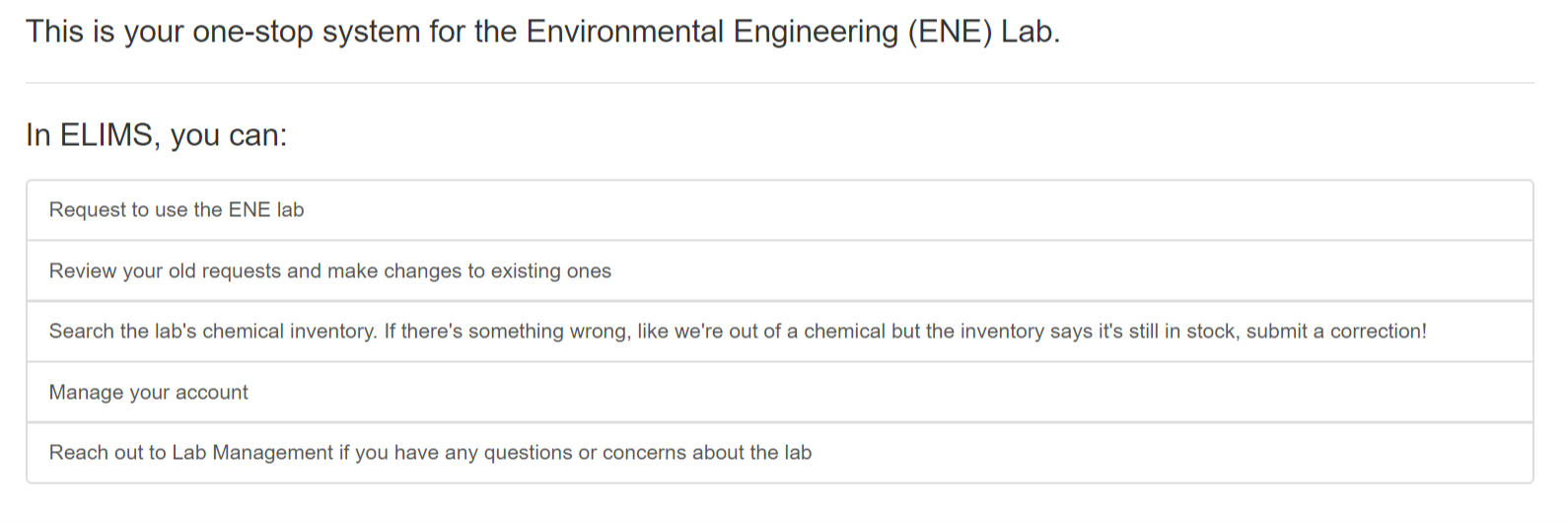 ‹#›
[Speaker Notes: Briefly summarize previous semester]
ELIMS Structure & Implementation
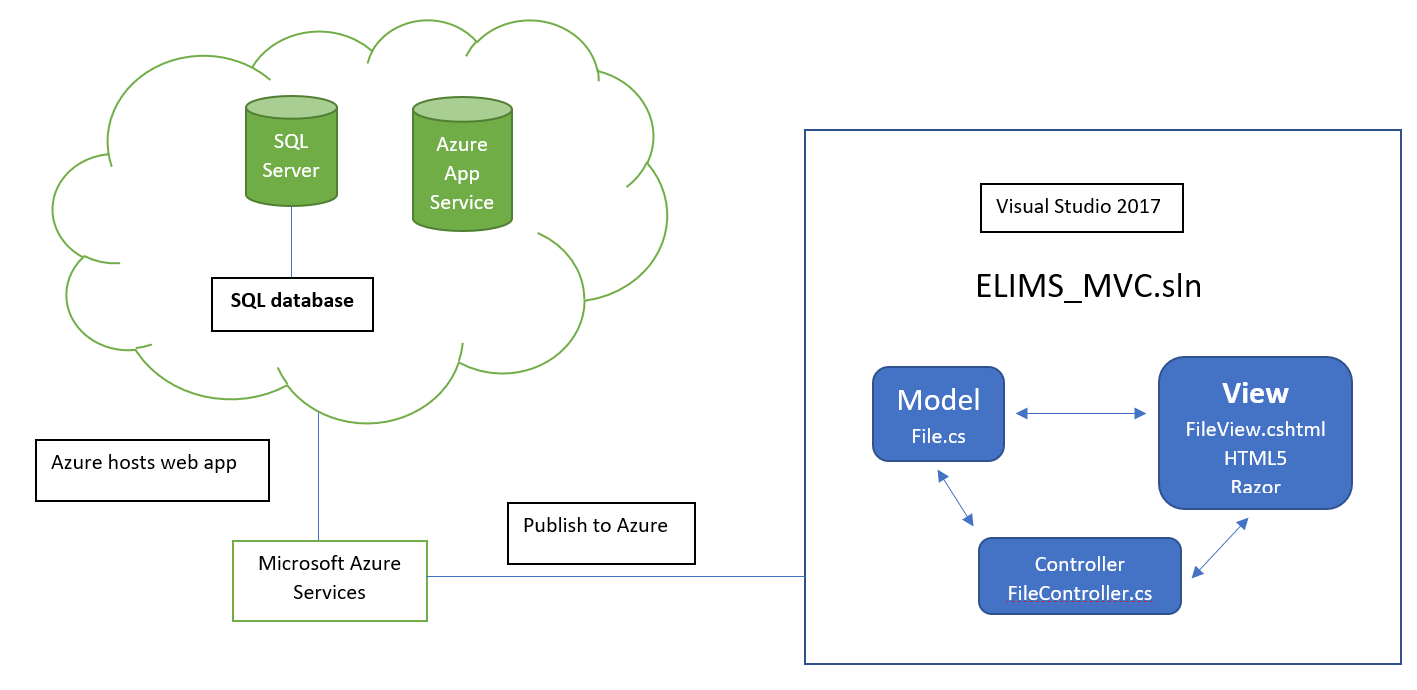 ‹#›
[Speaker Notes: Describe how our solution is implemented (developed in Visual Studio using C#, JavaScript, HTML, CSS, Bootstrap, LINQ; hosted on Microsoft Azure servers. Same as ITS. Also same as ITS, we use CAS authentication using NAU CAS servers). Implementation of different components spread out between us (I’ve done the front end, including setting up the contact and request forms, and user authentication/authorization, deployment; Julian has done the inventory; Blake has done the automated internal email service)]
User Authentication
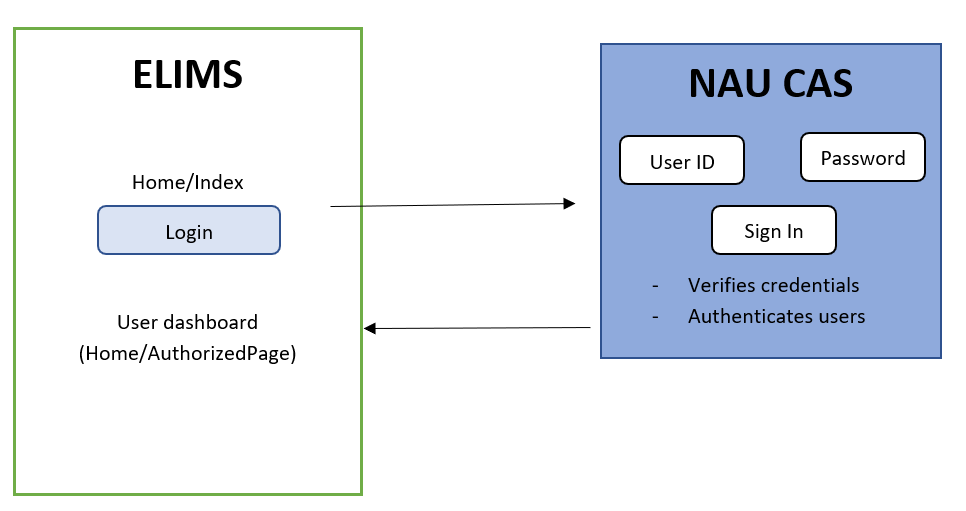 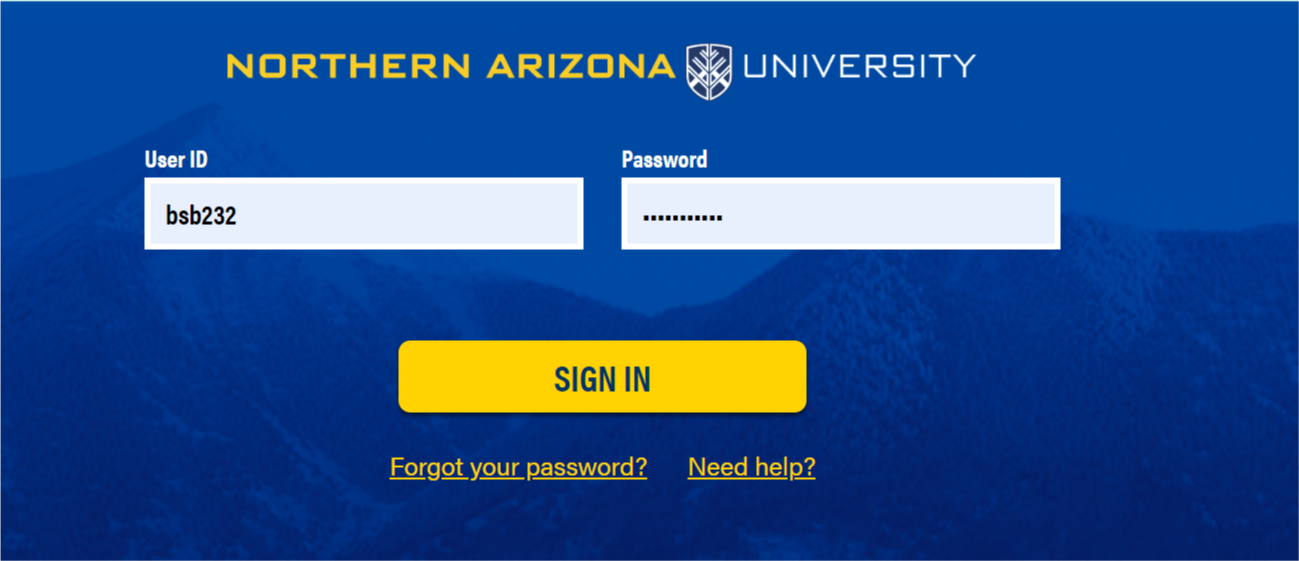 ‹#›
Framework Architecture
Model
View
Control
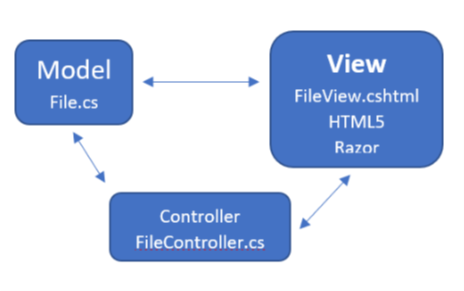 ‹#›
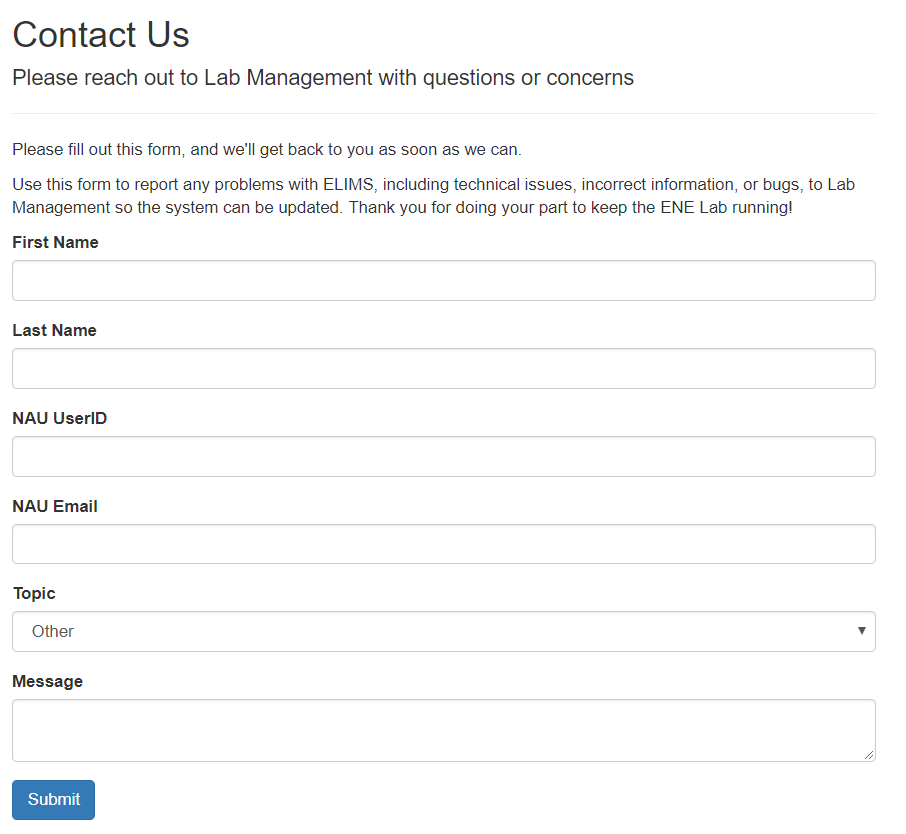 Architecture of Contact Us Page
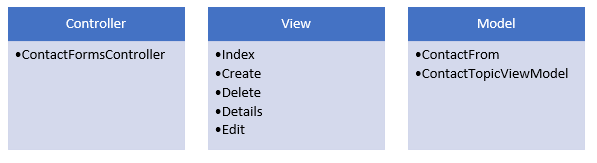 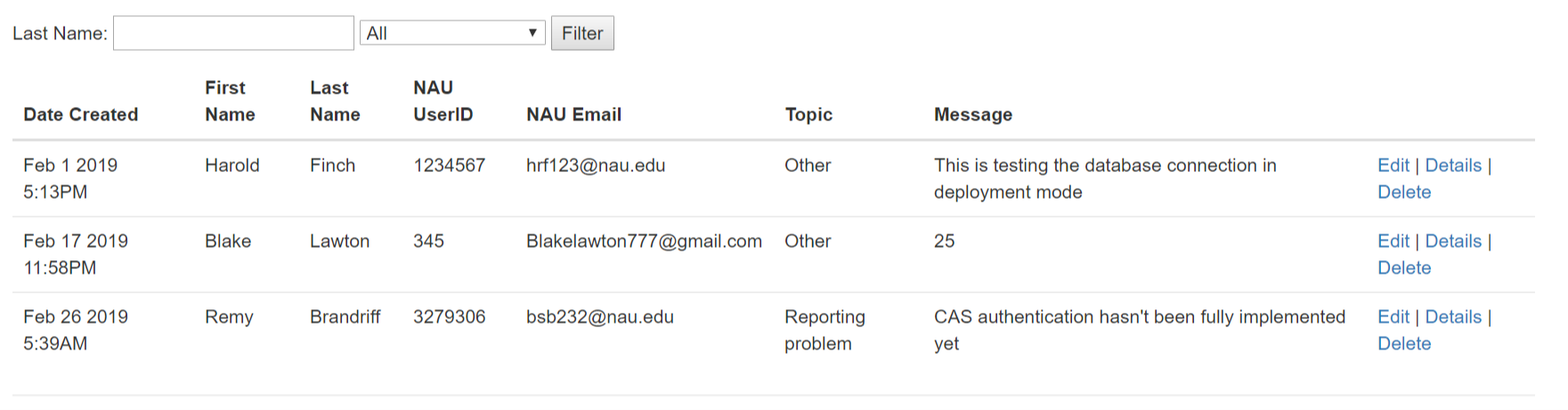 ‹#›
Database Architecture
Lab request will check permissions for approval/denial
Login system
Inventory only accessed by administrative user
Logged in for any lab request or contact us submits
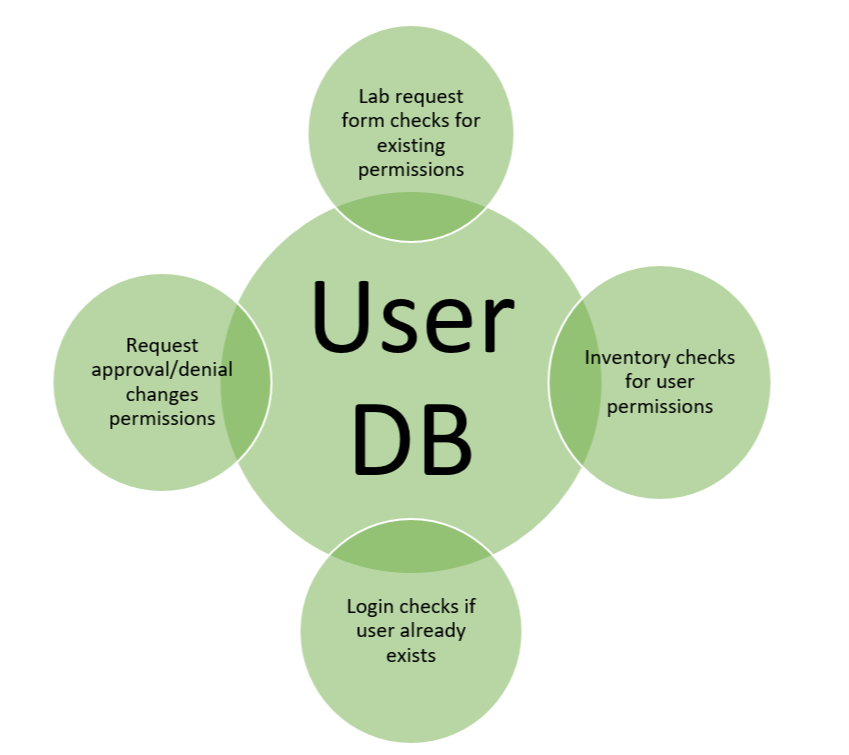 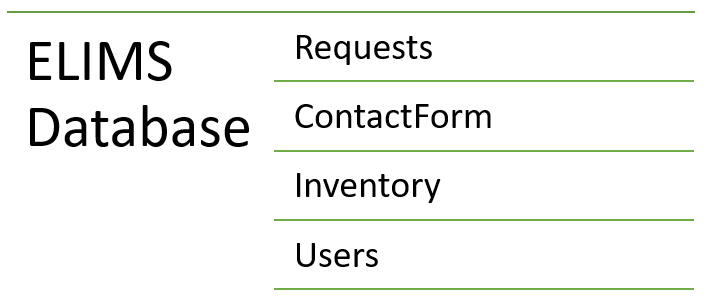 ‹#›
Challenges
Problem 1: Implementing NAU CAS server
Solution: Communicating with ITS to troubleshoot

Problem 2: Difficulty running Microsoft Azure servers
Solution: Using localhost and pushing to GitHub for server owner to run

Problem 3: Separate development has led to rocky integration
Solution: Troubleshooting and brainstorming as a group
‹#›
[Speaker Notes: Progress has been largely very smooth, with some setbacks here and there. Explain/reword each problem and talk about steps we took to overcome it -- self explanatory]
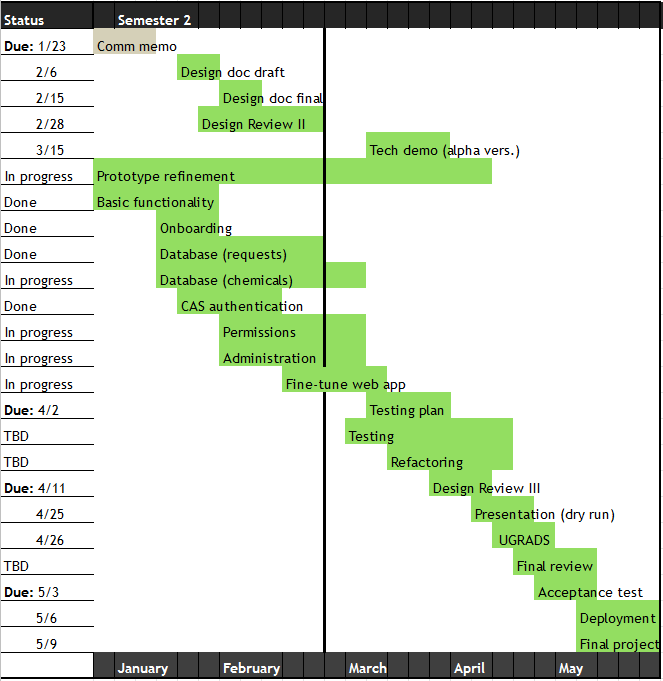 Schedule
Most front-end / server work done
Back end still in progress

Last pre-alpha tasks coming up:
Permissions
Inventories
Safety modules

Bar occasional setbacks, project going smoothly
‹#›
[Speaker Notes: As mentioned, progress is smooth and swift, and we are largely on schedule if not ahead in some areas. Front end and server setup is mostly done, will have to update as back end progresses, which is our main focus now.
Talk briefly about each of the main three tasks left]
Conclusion
NAU’s ENE Lab needs a robust system to continue its effective operation with scaling population and needs

Our work can:
Handle requests for use of lab
Process all inventory information in a central location
Do all of this in a safe, secure manner which ITS can build on in the future

System is well on its way to fulfilling our requirements and our sponsor’s needs to best serve the ENE Lab
‹#›
Questions / Comments
‹#›